3 Note Cards
1. Decomposer (Detritivore)
2. Producer
3. Consumer

* Word and picture on the front/ definition on the back
- Use the following desert organisms to draw a food web.  - Draw the arrows in the direction of nutrient/energy flow- Label the decomposers, producers and consumers.
Coyote	  	    Stink bug	   Burrowing owl 	Grasshopper 						 	Mouse






Desert		   Desert	      Indigo Bush		
Dandelion	   Cottontail				Earthworm
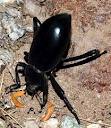 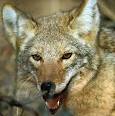 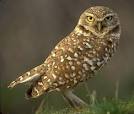 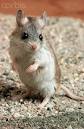 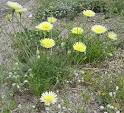 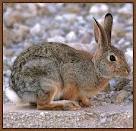 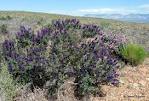 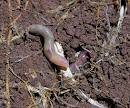 Answer the following questions on the bottom of your food web.
What would happen to the other organisms if the coyote went extinct?  
What would happen if there was a long term drought and all of the producers disappeared ?
What would happen if all of the decomposers disappeared?